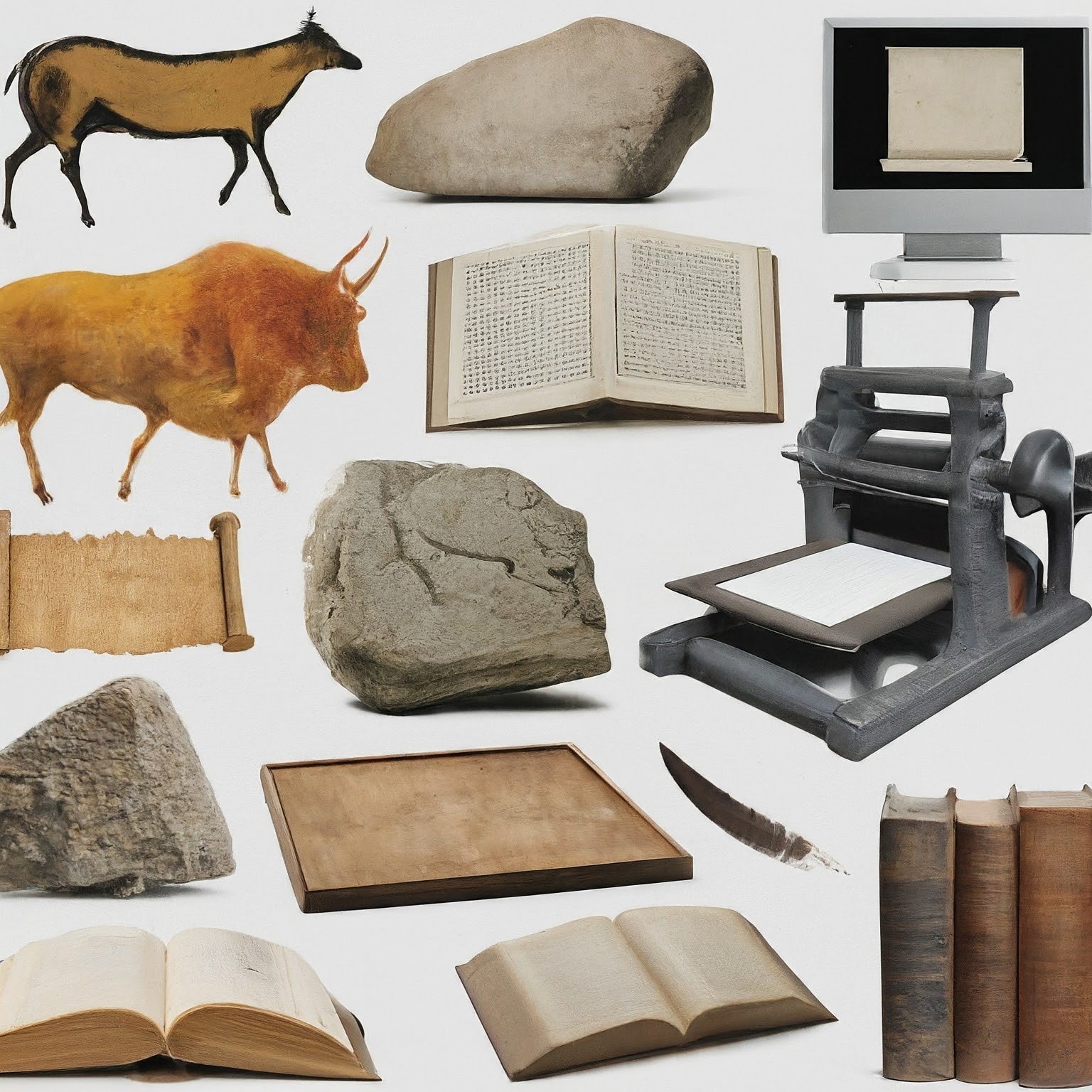 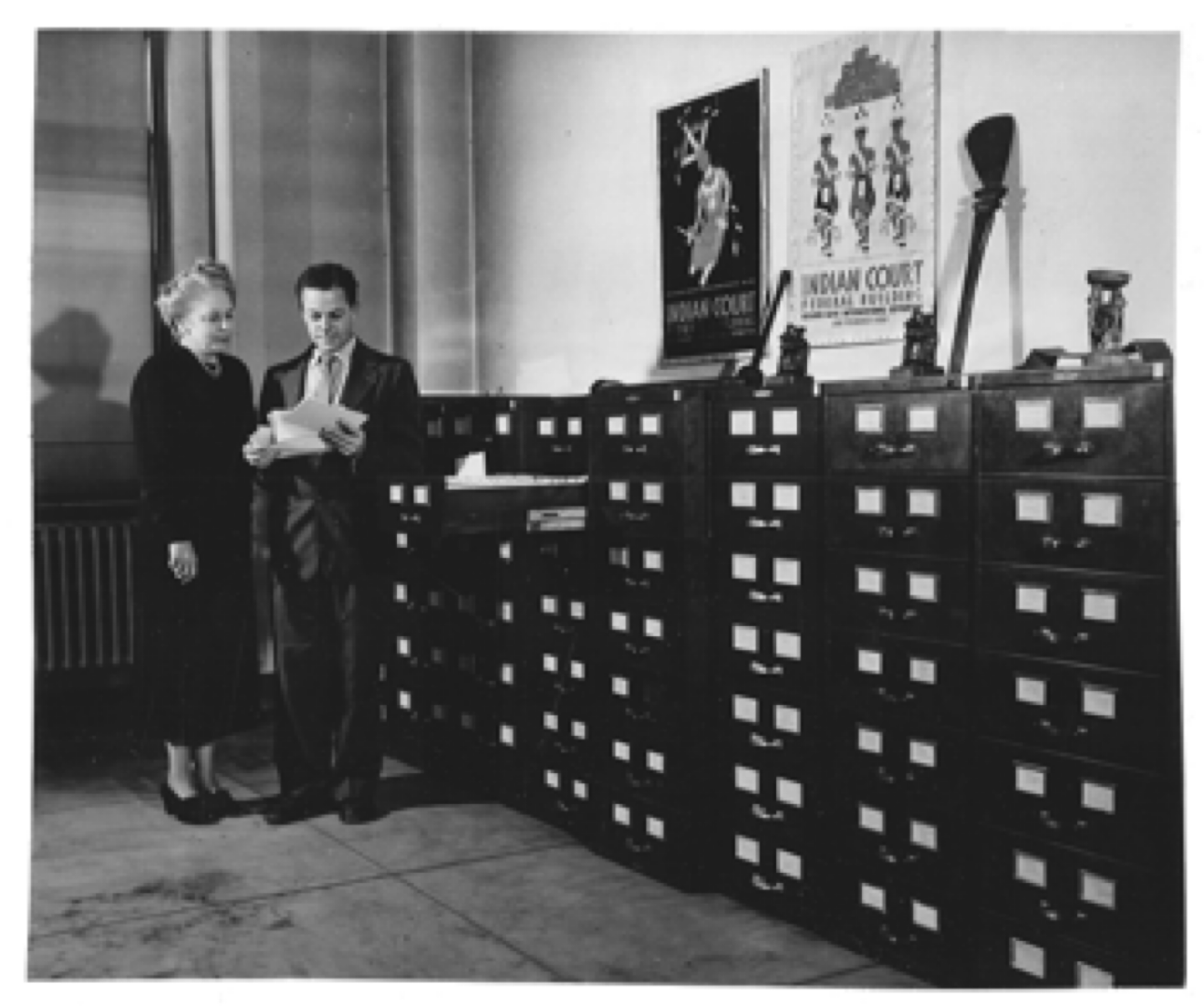 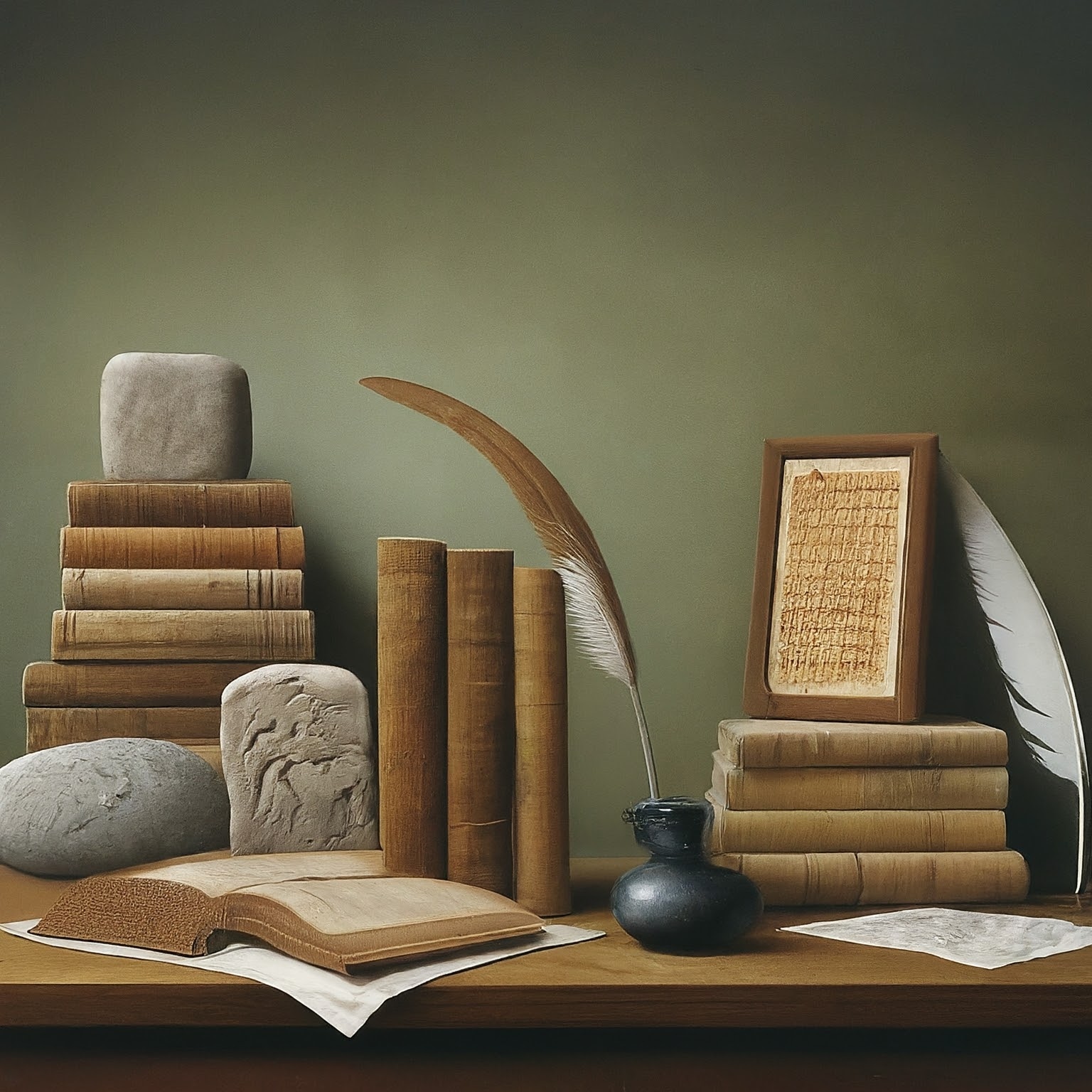 Teaching Anthropology Globally with HRAF Resources
Francine Barone, Michael Fischer, Benjamin Kluga, Carol R. Ember and Matthew Longcore
RAI 2024, London: Anthropology & Education, P50, June 25, 2024
This material is based in part upon work supported by the NSF 
under Grant Number 2024286. HDNS-I:  Infrastructure for 
Knowledge Linkages from Ethnography of World Societies.
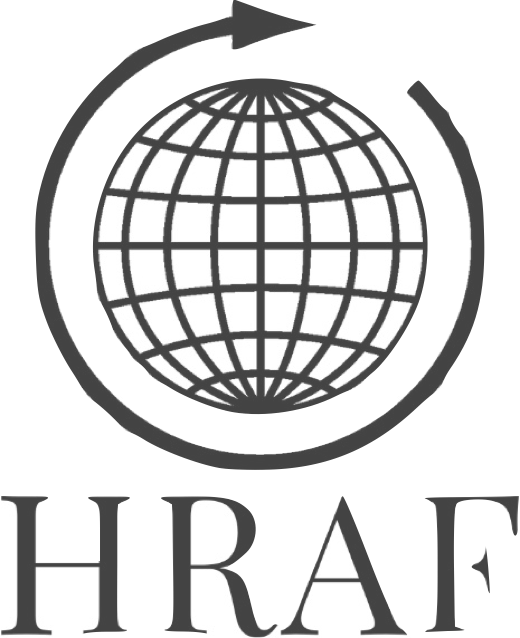 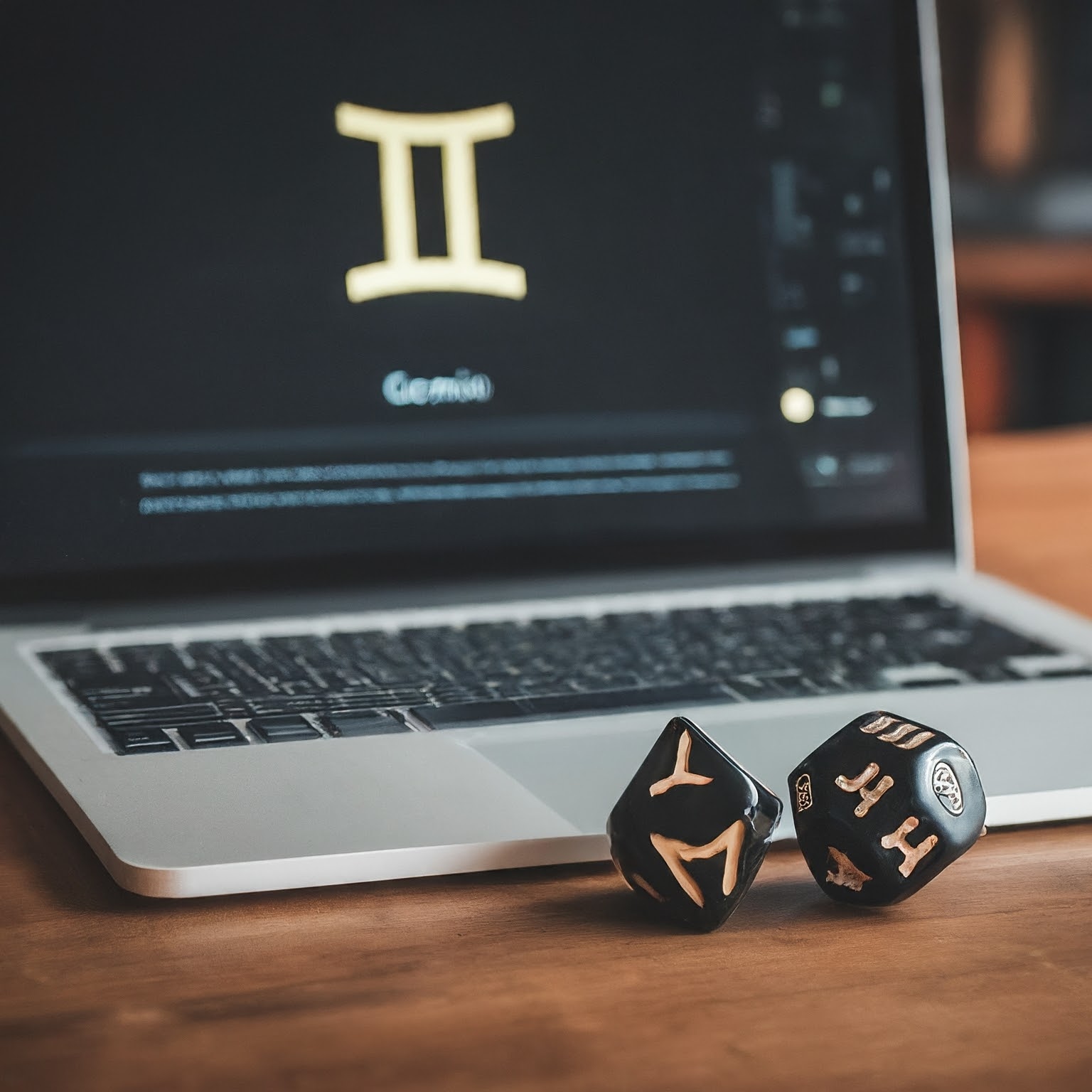 Overview
HRAF’s mission: to promote understanding of cultural diversity and commonality in the past and present
eHRAF World Cultures and eHRAF Archaeology, our main databases,  provide instructors opportunities to develop their own teaching exercises
HRAF has also developed online open-access teaching resources for instructors and students 
Coming this fall
Expanded teaching materials on cross-cultural anthropological methods
New directions using data science
[Speaker Notes: [click]HRAF’s mission: to promote understanding of cultural diversity and commonality in the past and present 

[click]Our two main databases--eHRAF World Cultures with over 360 cultures and eHRAF Archaeology with over 110 traditions provide instructors with  potential to develop their own teaching exercises to illustrate diversity and universality. They are also essential resources for conducting cross-cultural research.

[clicklWe have expanded our resources with online open-access teaching materials which we will cover in this presentation.

[click]We will soon add advanced cross-cultural methods based on NSF-supported Summer Institutes, and ethnoLab, which uses  data science methods to change, and hopefully improve, how we can work with ethnographic materials to better understand our world.]
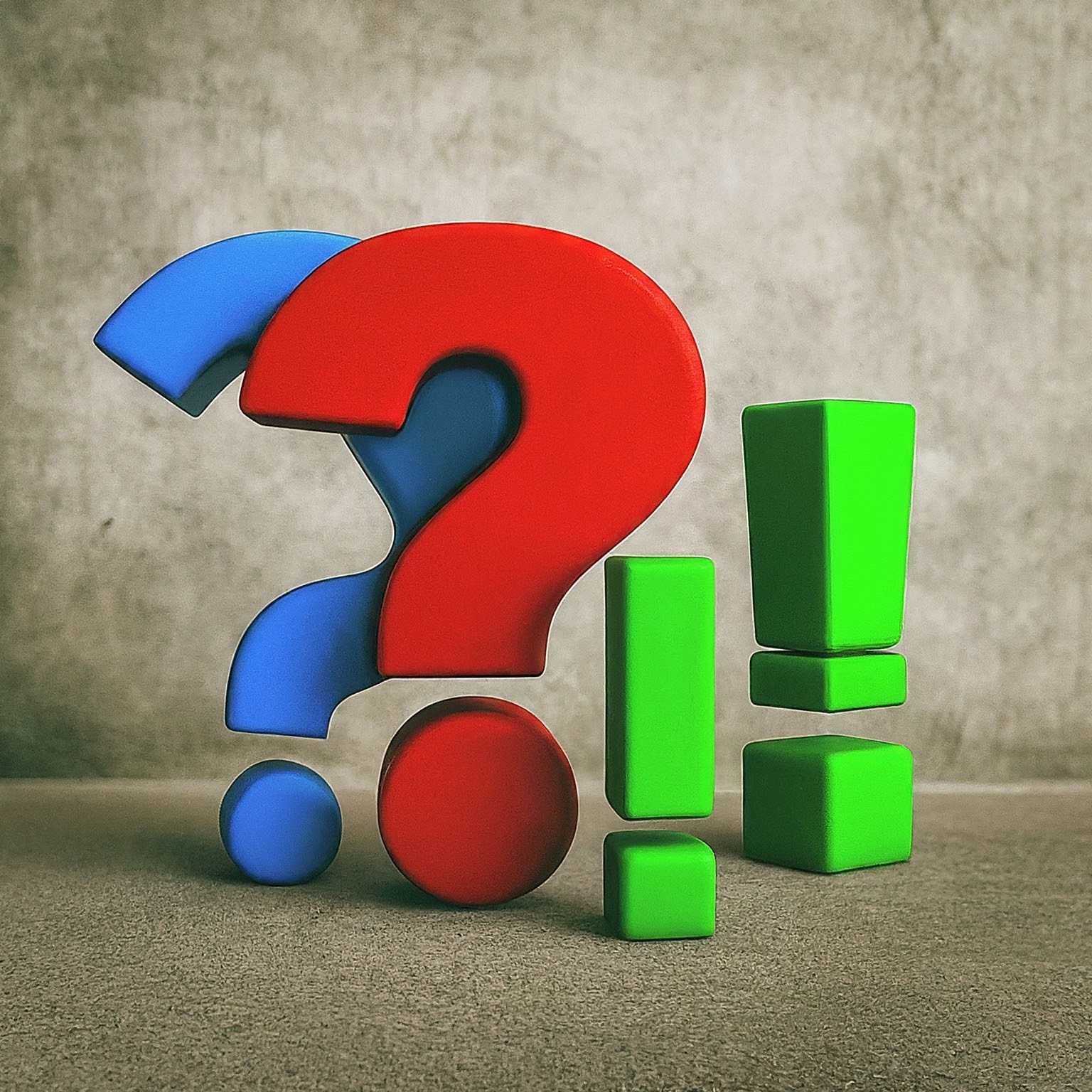 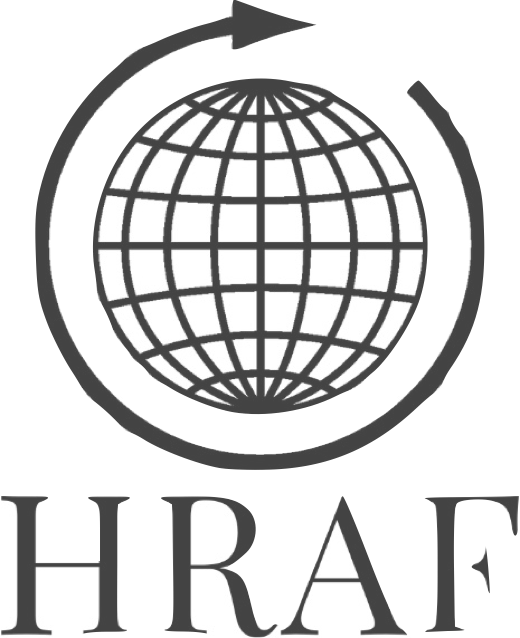 Teaching dilemmas
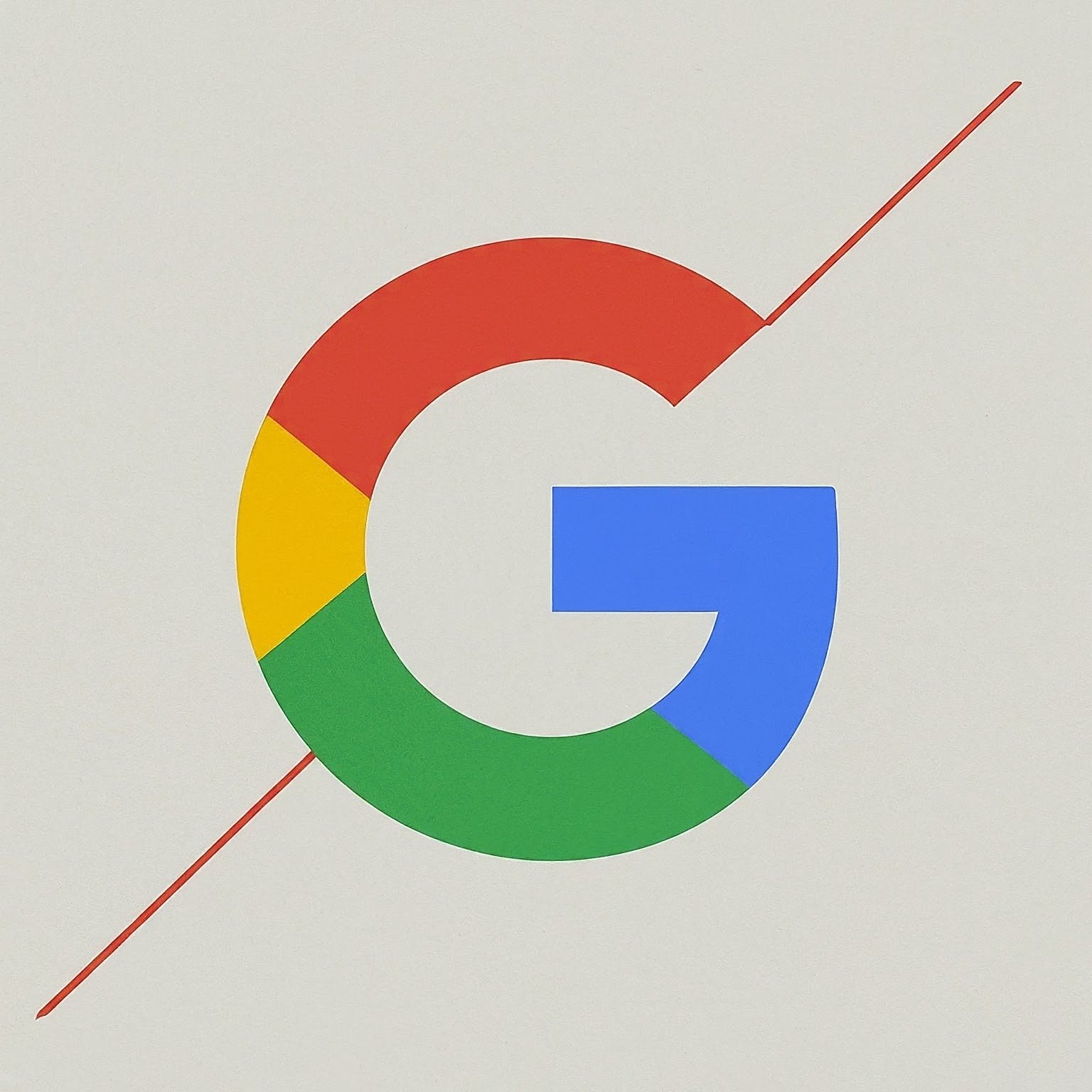 How to get students to understand that our databases do not work like Google
First-time users often bypass subject searches based on human intelligence and rely solely on keyword searches they invent themselves, often using present-day terminology.
WIth almost a million pages of information, the material found is sometimes overwhelming, even when incomplete.
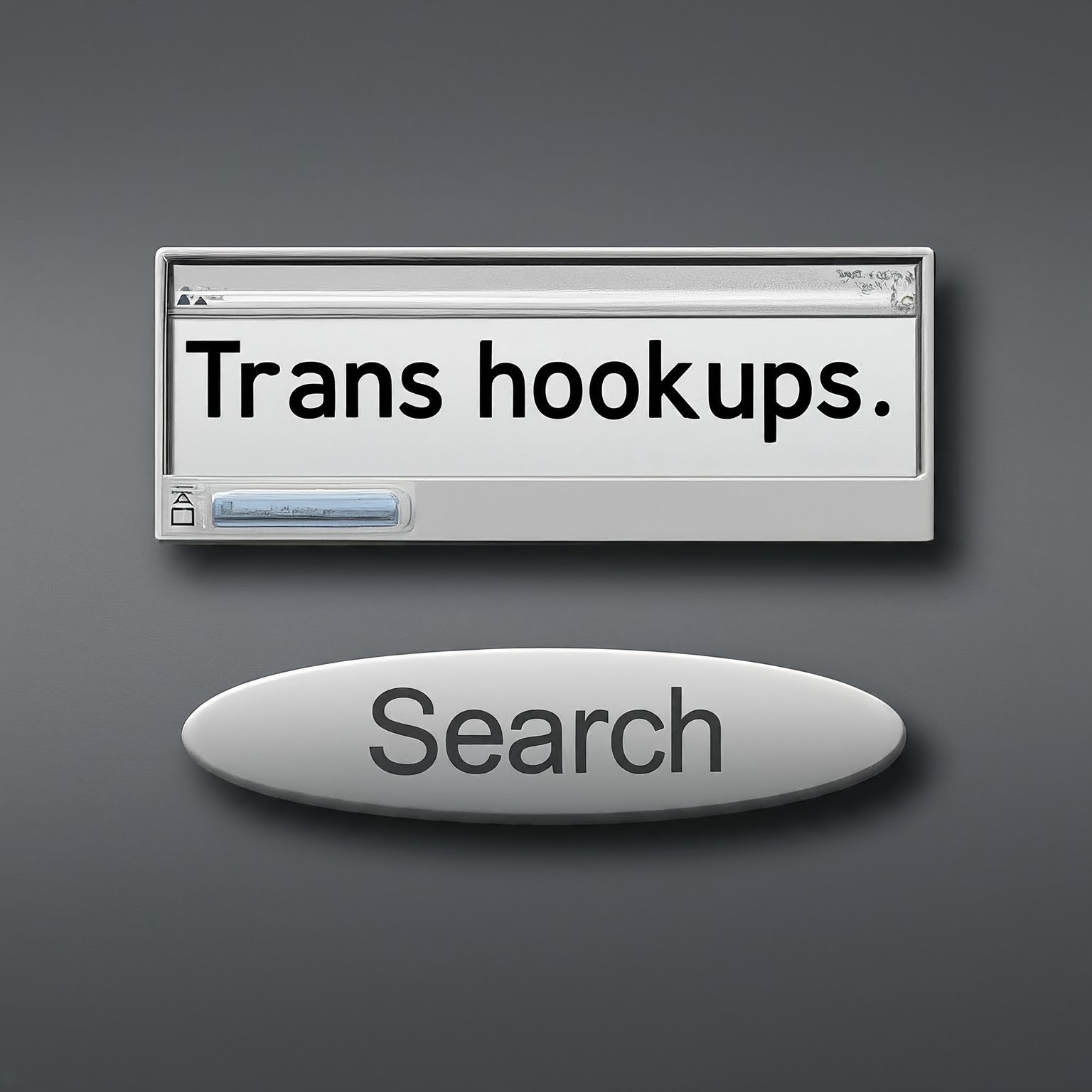 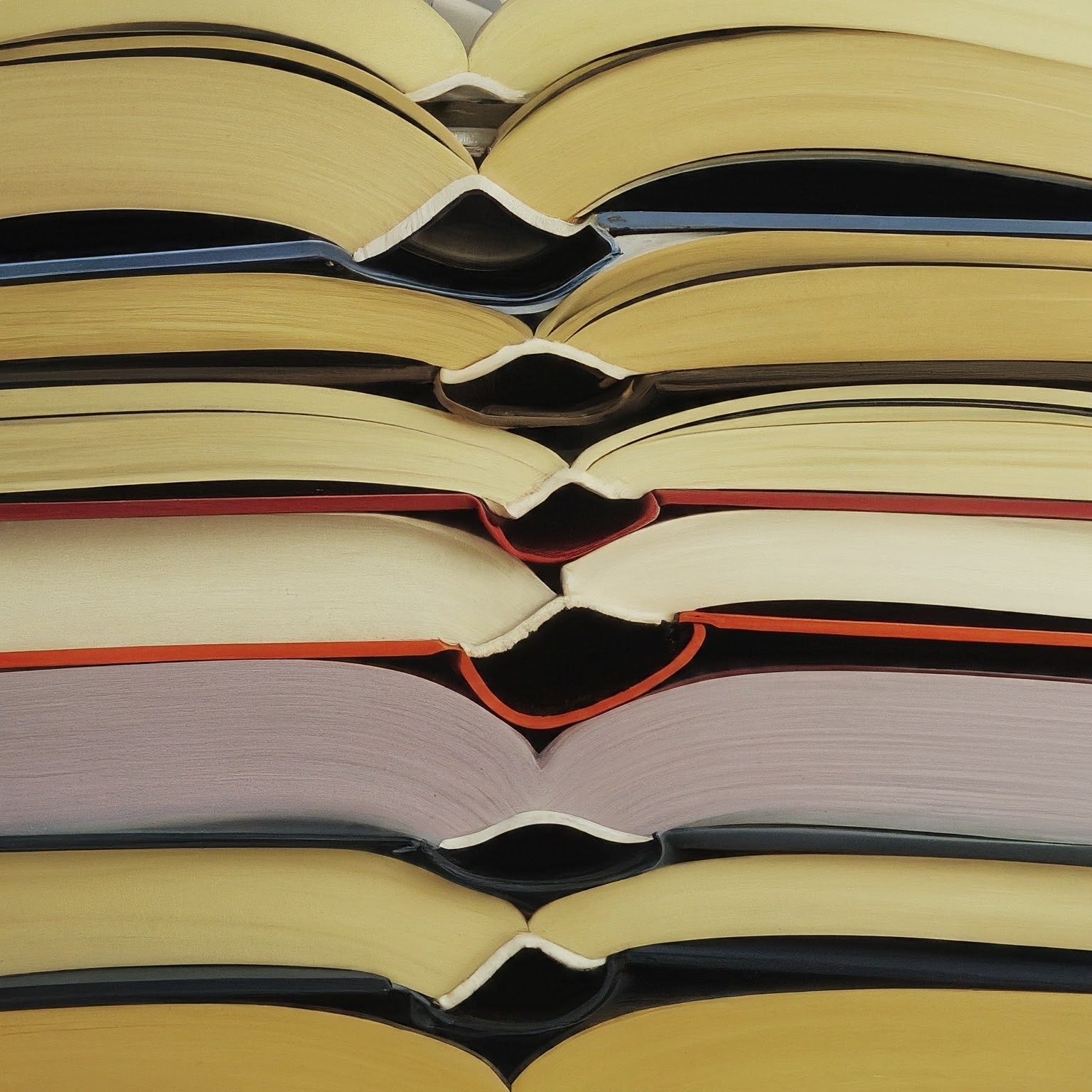 [Speaker Notes: [click] How to get students to understand that our databases do not work like Google. The eHRAF databases are different from popular search engines like Google because they're designed to find specific subjects or keywords within paragraphs rather than documents. The search engine is also subject-indexed by anthropologists who have read every paragraph of text, allowing users to find relevant data even if the exact keyword isn't used.
[click]The problem with using simple words to describe complex topics like aggression is that it can lead to overwhelming results. For example, searching for all possible words related to aggression (e.g., homicide, assault, violence, combat, war) would yield too many paragraphs. To address this issue, eHRAF uses standardized categories (e.g., offenses against the person, inter-community relations, warfare) to help narrow down the search scope.
[click]If someone puts in all the words they can think of to describe aggression, the number of paragraphs will be overwhelming. Our subject categories help narrow the scope of aggression information to these standardized categories. And words do not have to be used at all if subject-categories are sufficient.]
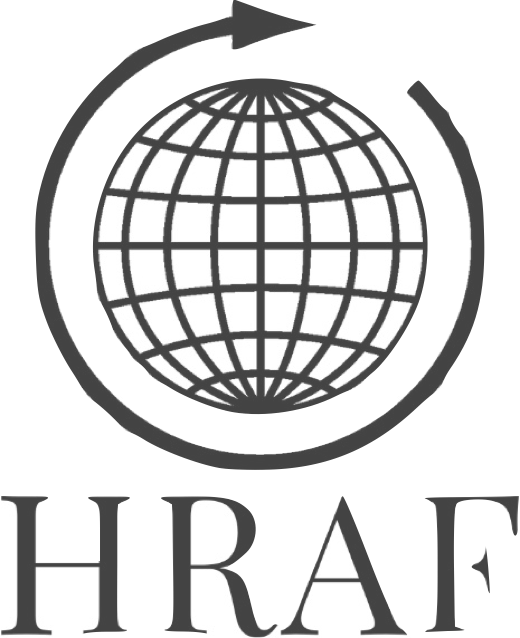 Teaching strategies & eHRAF Workbooks
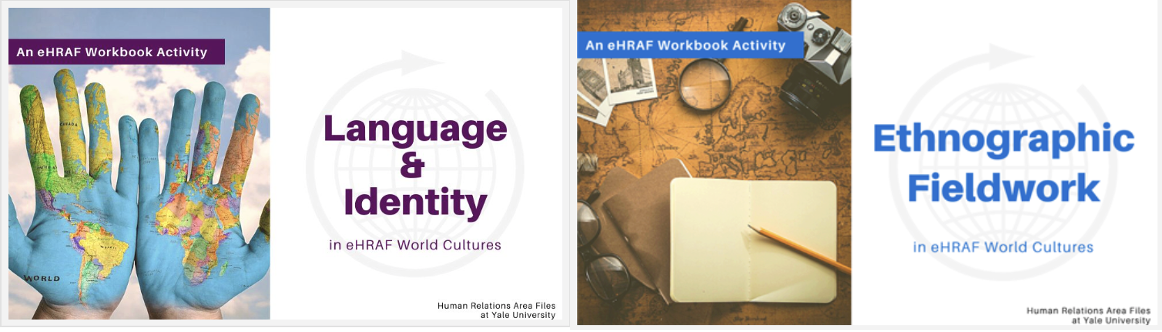 Self-contained and  self-guided: students learn how to navigate and search in eHRAF while reading about anthropological topics
1
Prototype
Refine
44 workbooks  allow instructors to “pick and mix” selected topics with their existing curricula
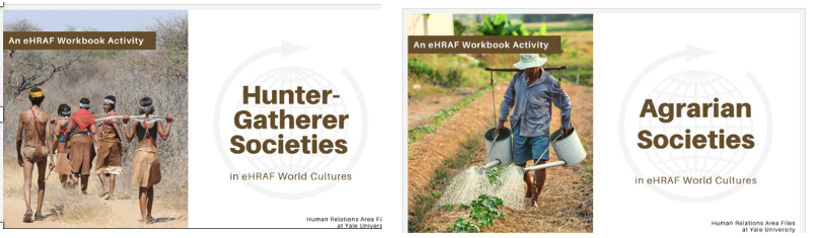 2
03
3
Integrated  instructions on how to find information, such as specific Advanced Search steps for students to recreate, including suggested subjects (OCMs)
Share
Get feedback
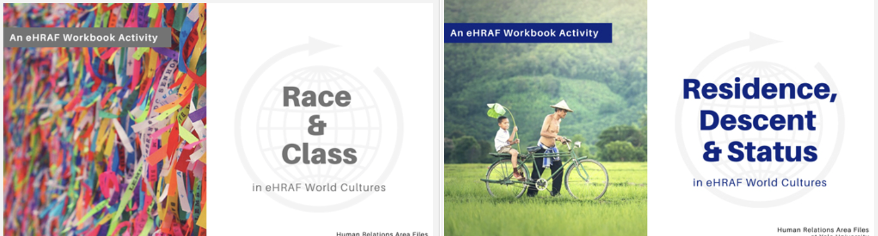 Workbook activities develop key search strategies, data-finding skills, and encourage more open-ended comparisons
4
02
[Speaker Notes: [click]During the COVID pandemic we urgently realized that we had to respond to the need for remote learning; the plan was to create visually-appealing teaching exercises that would fit the curricula of widely taught anthropology courses such as Intro to Cultural Anthropology and Intro to Archaeology.

[click]There are 26 workbooks for Cultural Anthropology and 16 for Archaeology. These are downloadable PowerPoint slides and can be customized by the instructor to suit their purposes. 

[click]The workbooks contain integrated  instructions on how to find information, such as specific Advanced Search steps for students to recreate, including suggested subjects (OCMs) [click]

We will get to some of these strategies shortly, but first here are some examples of exercises for eHRAF World Cultures: [click] Language and Identity, Ethnographic Fieldwork, [click]Hunter-Gatherer Societies; Agrarian Societies; and [click]Race and Class, and Residence and Descent.]
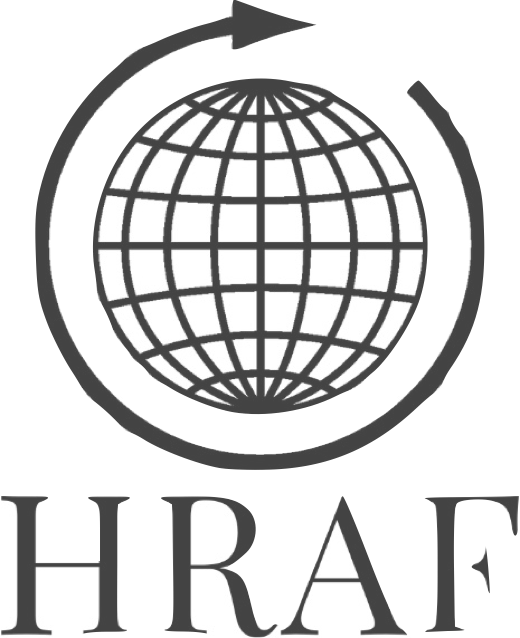 Examples of exercises
from eHRAF Archaeology
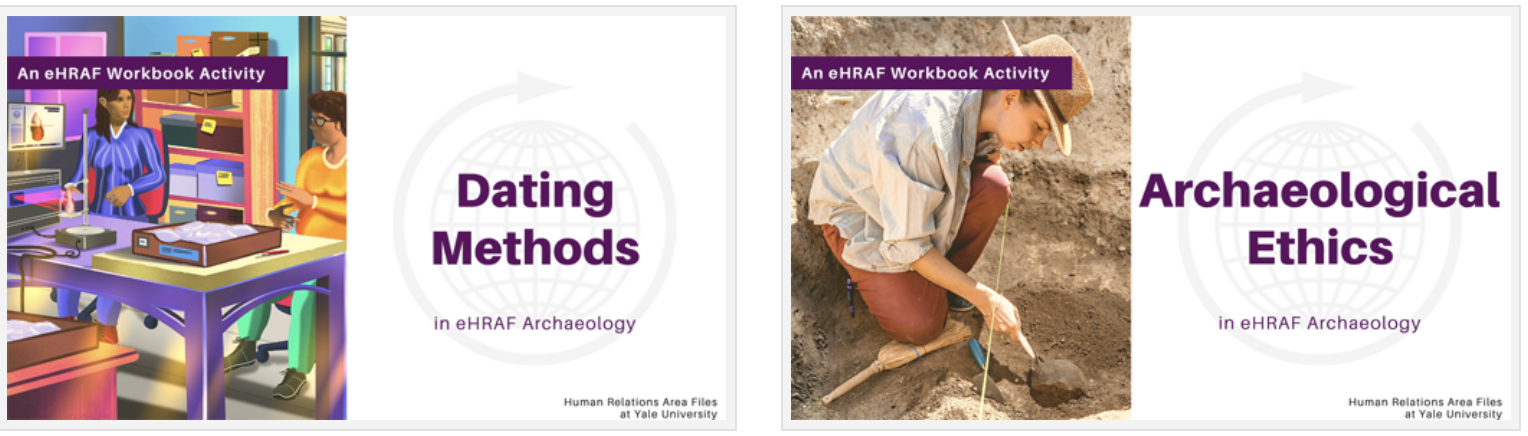 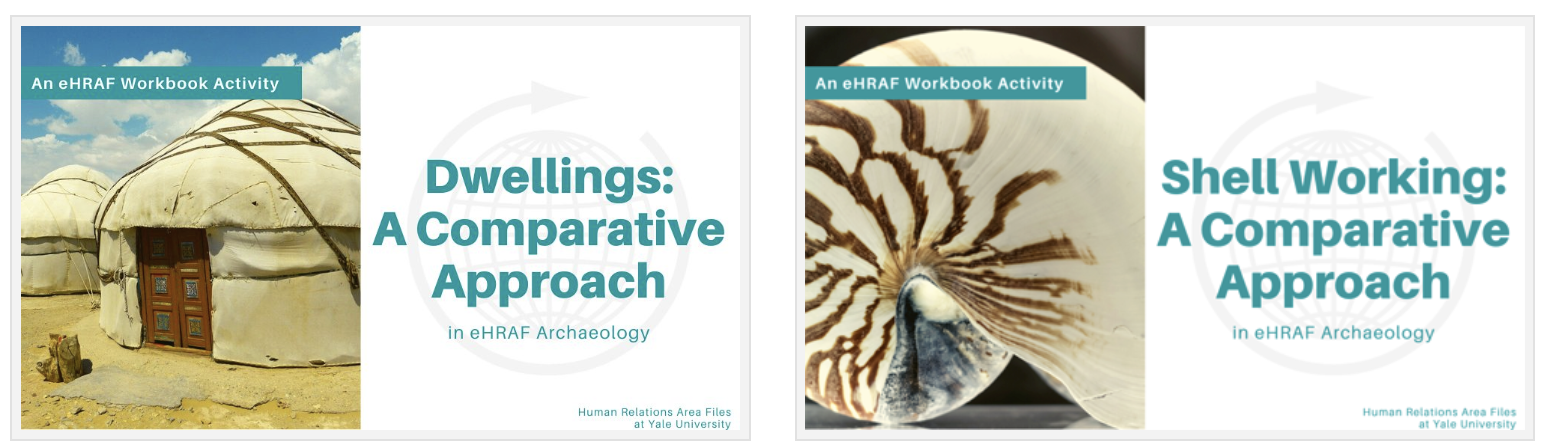 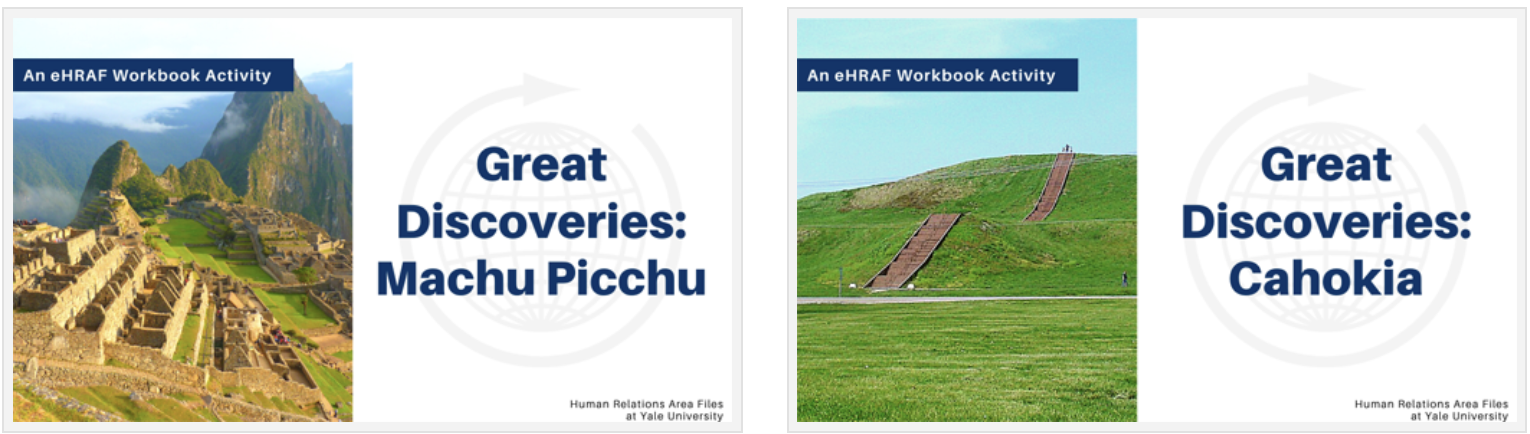 [Speaker Notes: Here are example exercises from eHRAF Archaeology. [click] [click], [click]. Both the Dwellings and Shell Working workbooks not only have selected passages to read, but after explaining an Advanced Search ask students to compare 3 different traditions in 3 different regions on their type of houses and type of shell working.]
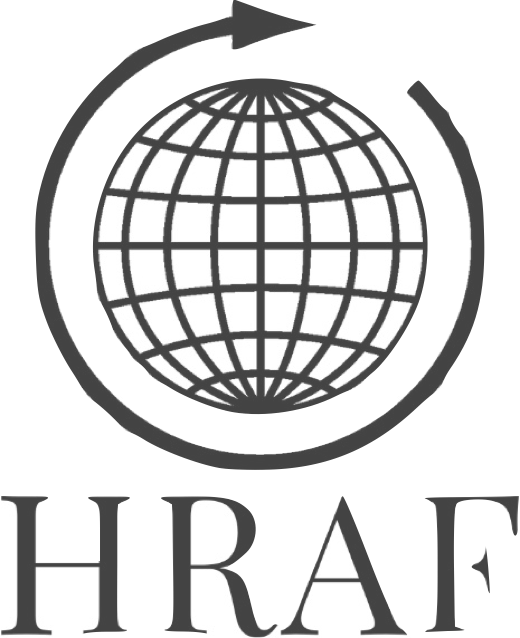 Examples of pre-selected small-scale comparisons
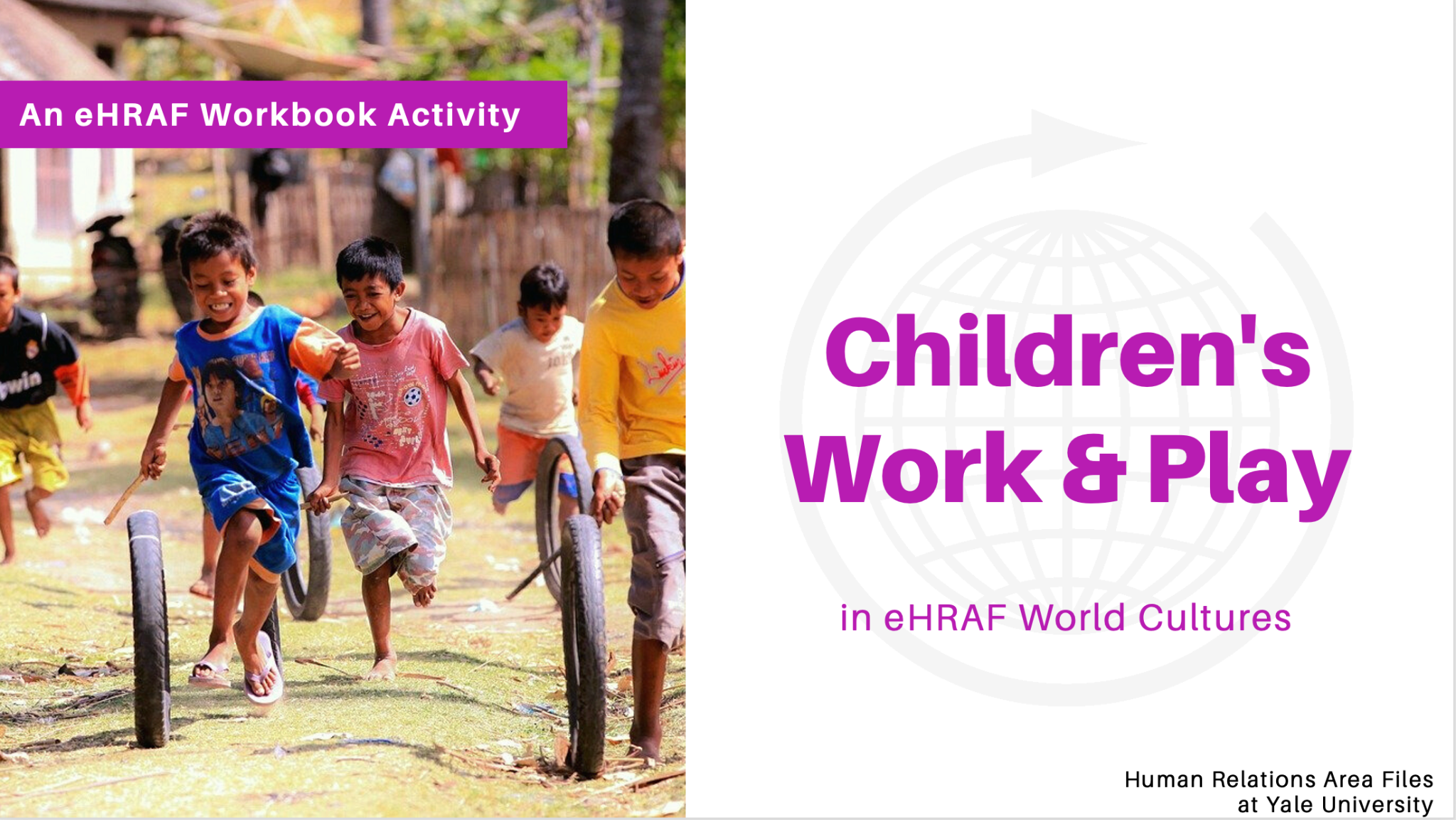 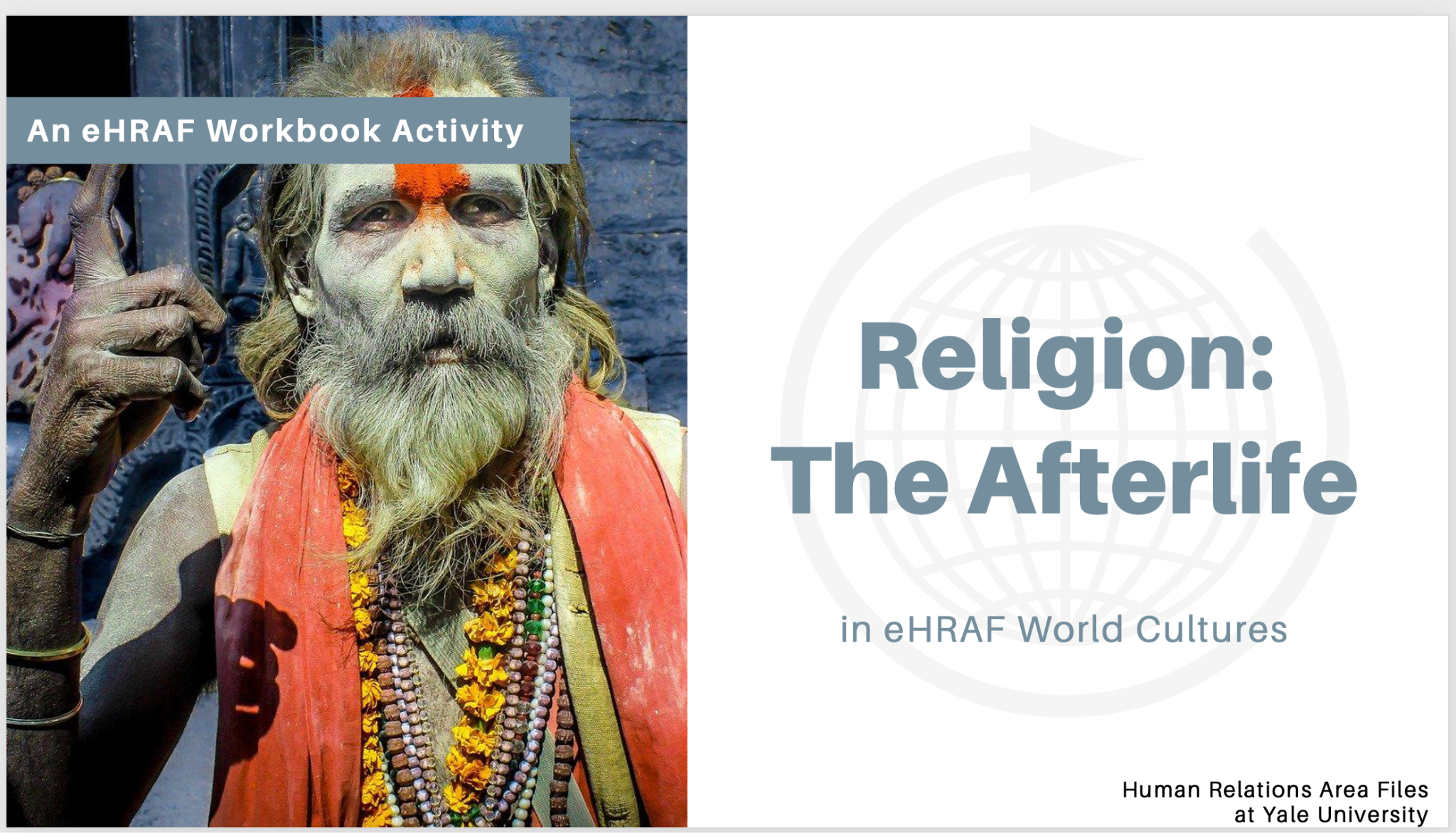 Lorem ipsum dolor sit amet, consectetur adipiscing elit. Curabitur eleifend a diam quis suscipit. Fusce venenatis nunc ut lectus convallis, sit amet egestas mi rutrum. Maecenas molestie ultricies euismod. Morbi a rutrum nisl. Vestibulum laoreet enim id sem fermentum, sed aliquam arcu dictum. Donec ultrices diam sagittis nibh pellentesque eleifend.
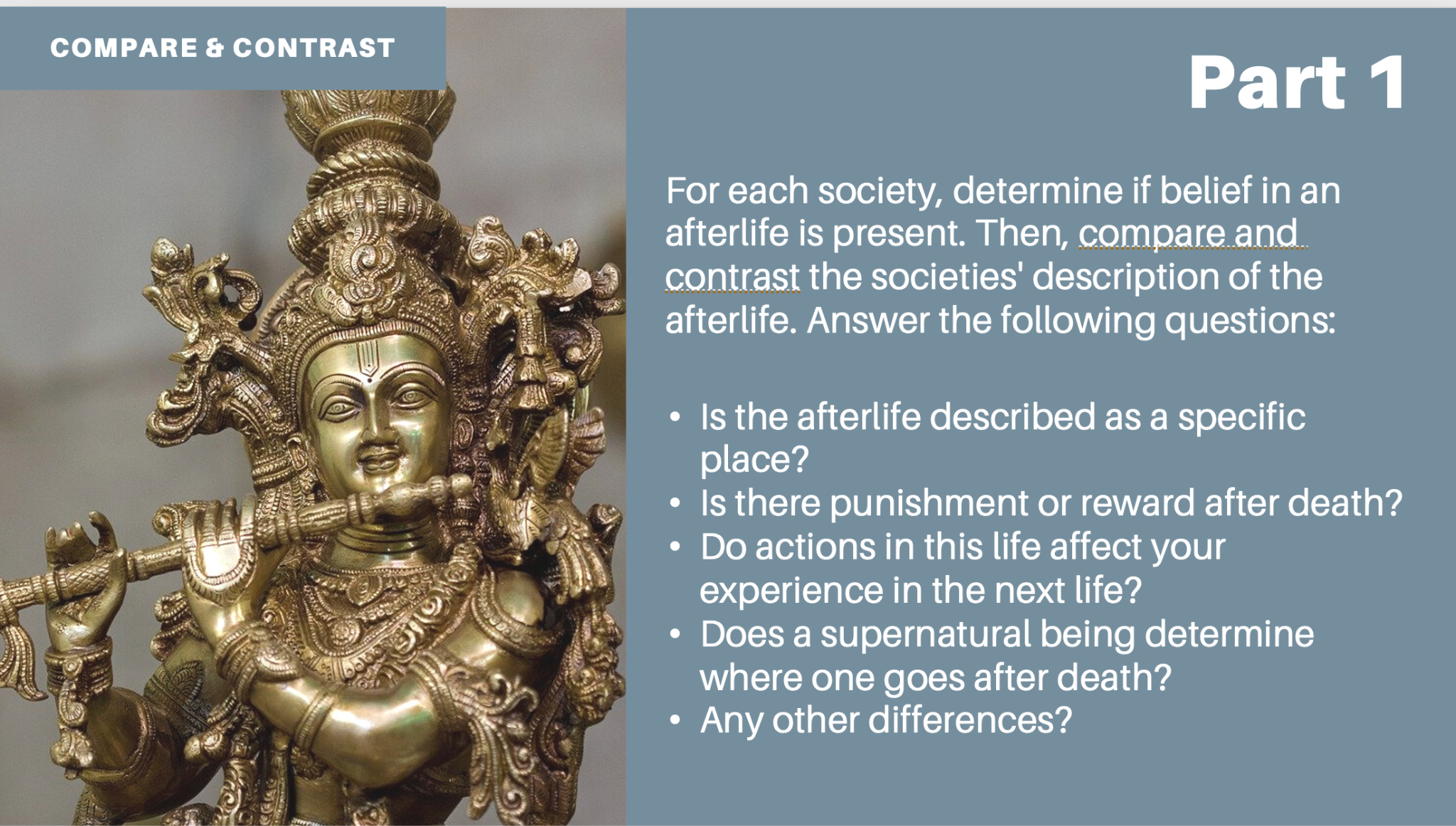 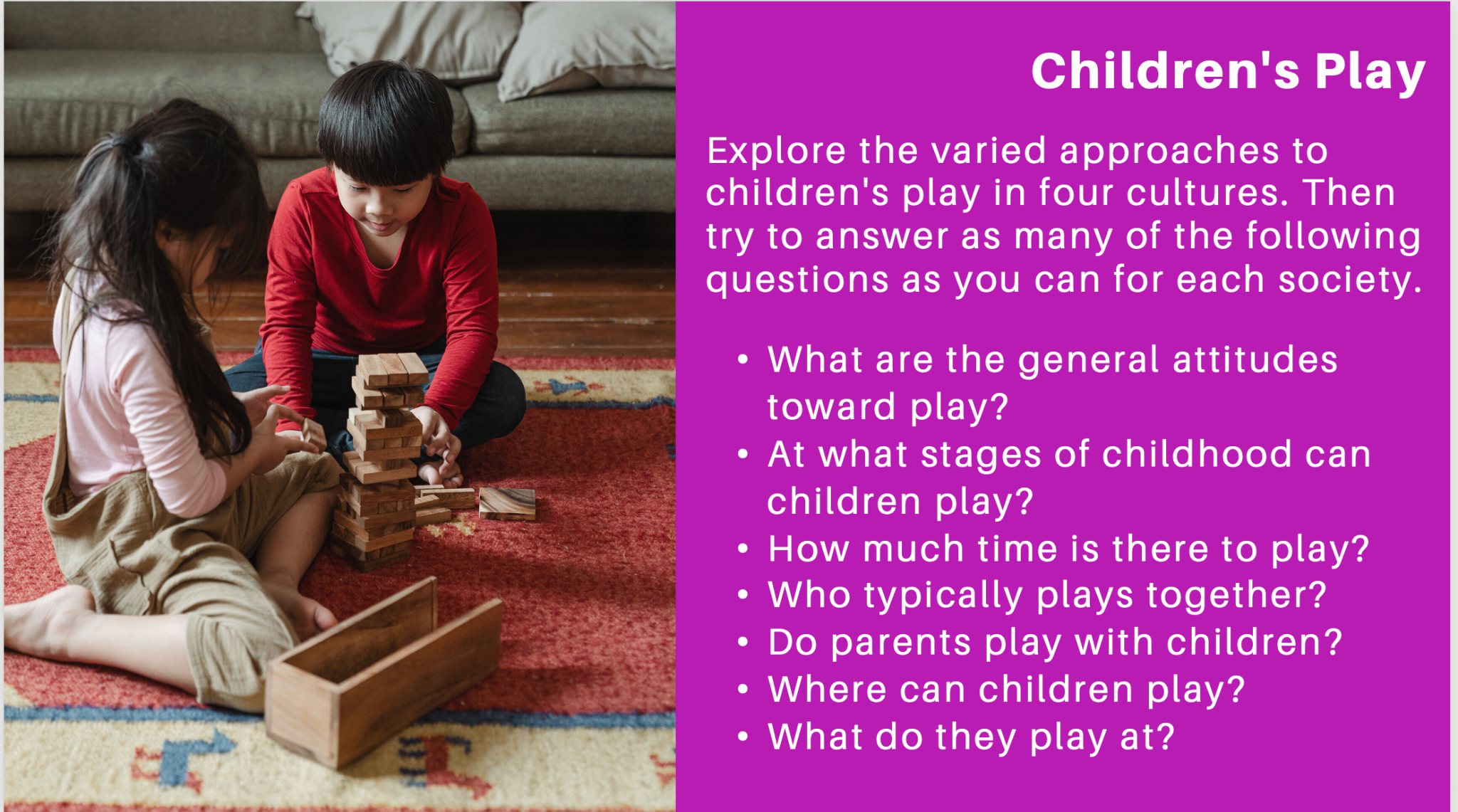 [Speaker Notes: The two exercises illustrated here [click] [click]introduce the kind of information that might be found in ethnography and when a student gets to a particular page they will see the standardized subject categories next to the text. The exercise on children’s work and play asks students to compare four assigned cultures (with preselected passages in eHRAF) to try to answer the following questions:

[click]What are the general attitudes toward play? At what stages of childhood can children play? How much time is there to play? Who typically plays together? Do parents play with children? Where can children play? What do they play at? Then they are optionally asked to answer these questions about their own culture.

[click]The religion exercise is specifically targeted to get students to examine different conceptions of the afterlife. Students are asked to look at specific passages and answer the following questions: Is the afterlife described as a specific place? Is there punishment or reward after death? Do actions in this life affect your experience in the next life? Does a supernatural being determine where one goes after death?]
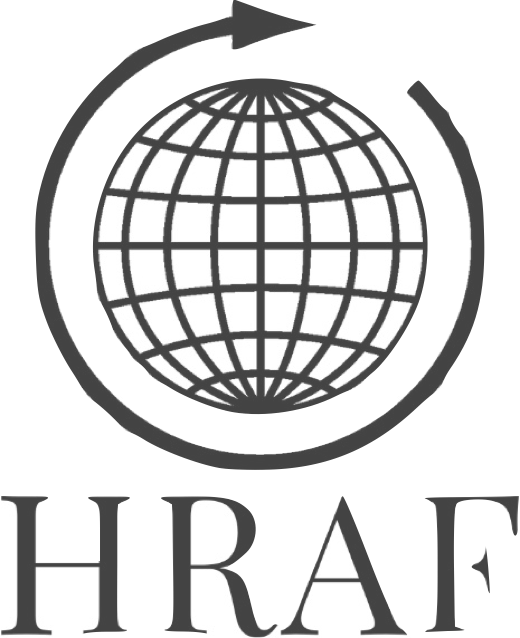 A comparison with advanced searching
In the Ethnobotany workbook, students are asked to explore how different societies use a particular plants (given 9 choices) for medicine for a variety of conditions. They are shown how to do an advanced search, where they can select OCM subjects and add their preferred keywords. They then are asked to present a table of medicinal uses and analyze their findings.
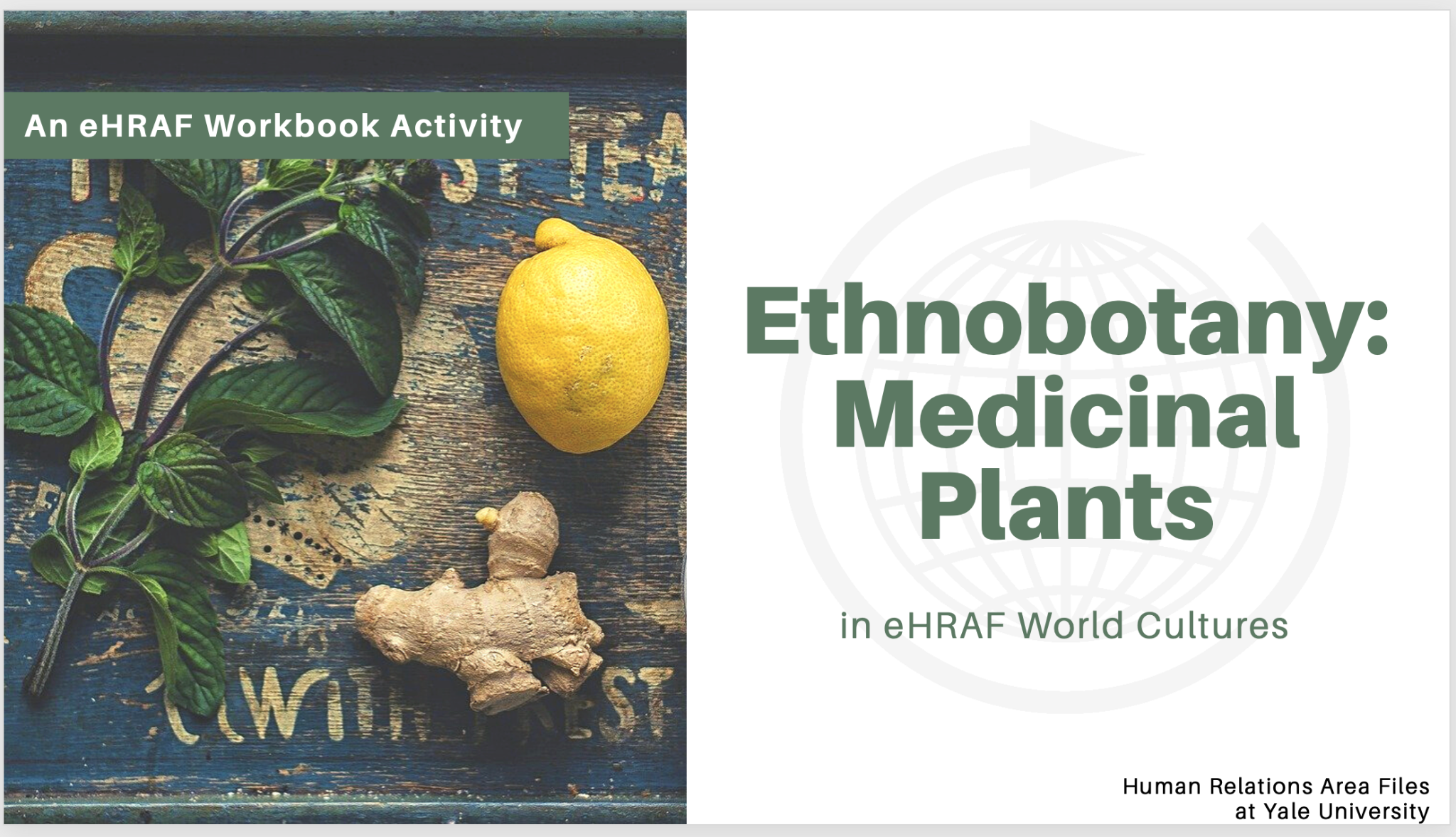 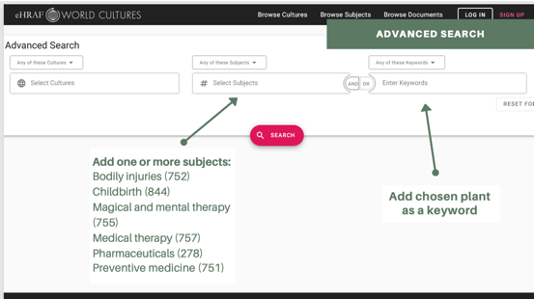 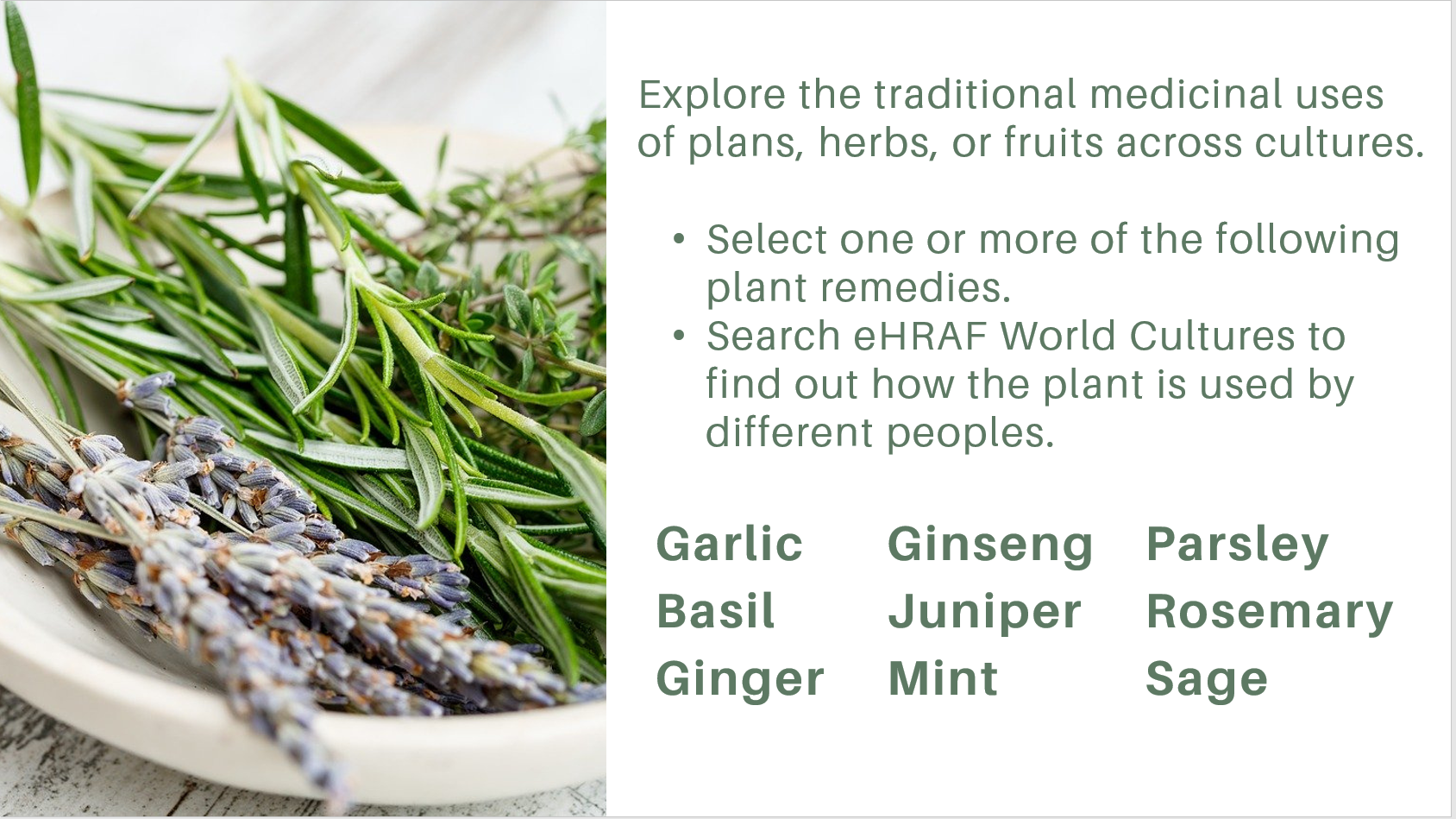 [Speaker Notes: [click]In the Ethnobotany workbook, students are asked to explore how different societies use a particular plant [click] (given 9 choices) for medicine for a variety of conditions. They are shown how to do an advanced search [click], where they can select OCM subjects and add their preferred keywords. They are then asked to present a table of medicinal uses and analyze their findings.]
Other open-access resources we have developed aim to enrich training of cross-cultural methods using anthropological data
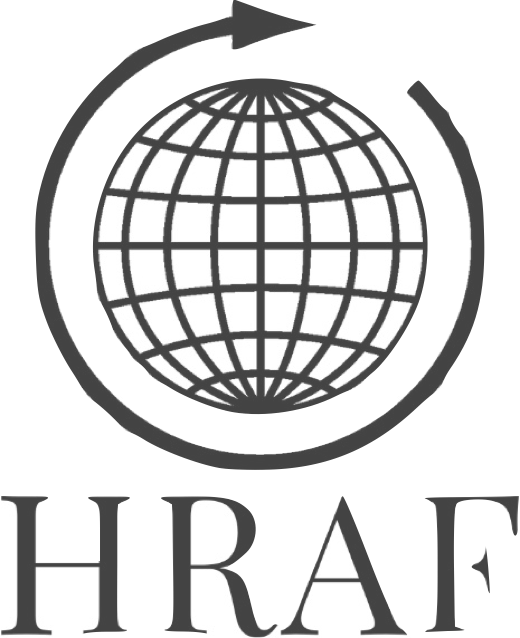 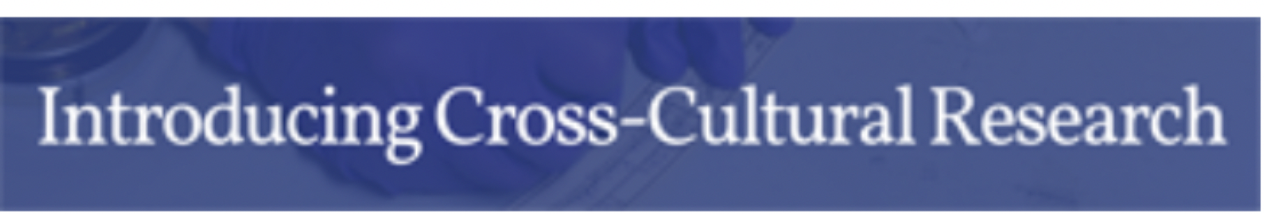 A visual 8-chapter introduction to the fundamentals of cross-cultural research


Explaining Human Culture: a searchable summary of  results of over 1200 cross-cultural studies with 12 broad topical overviews


Coming this fall: A more advanced course based on NSF-supported Summer Institutes for Cross-Cultural Anthropological Research

Coming this fall: A resource called ethnoLab based on analysis of the entire HRAF corpus using natural language processing.  The results will help researchers find appropriate information, and identify larger patterns in ethnographic data, and in ethnographic writing.
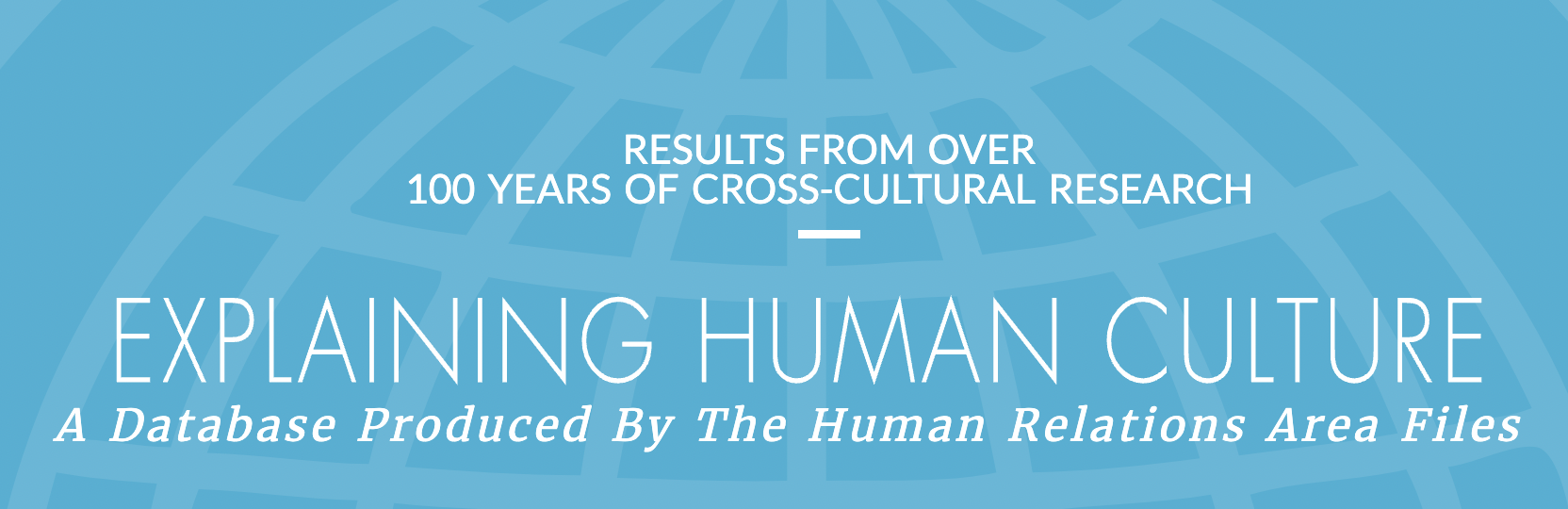 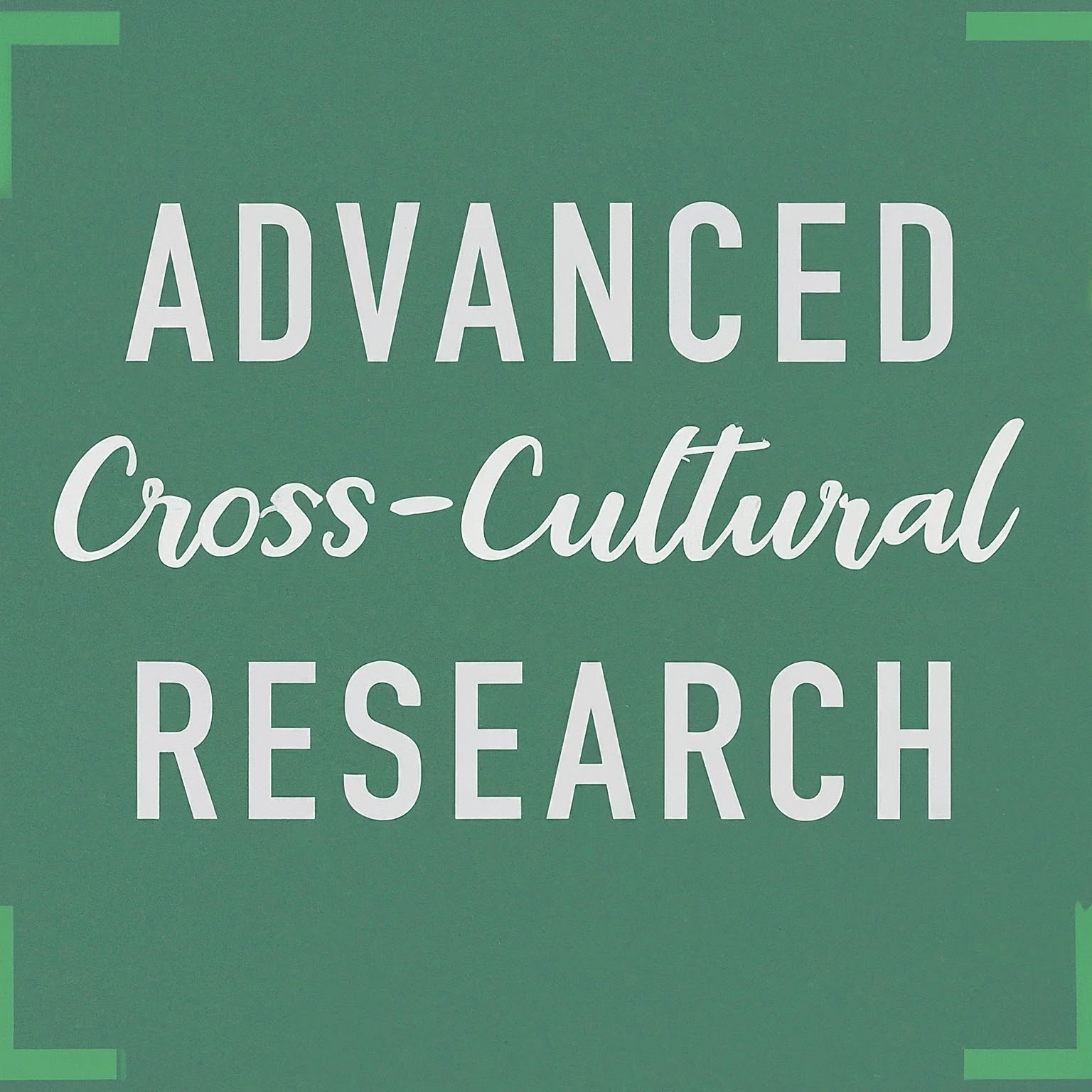 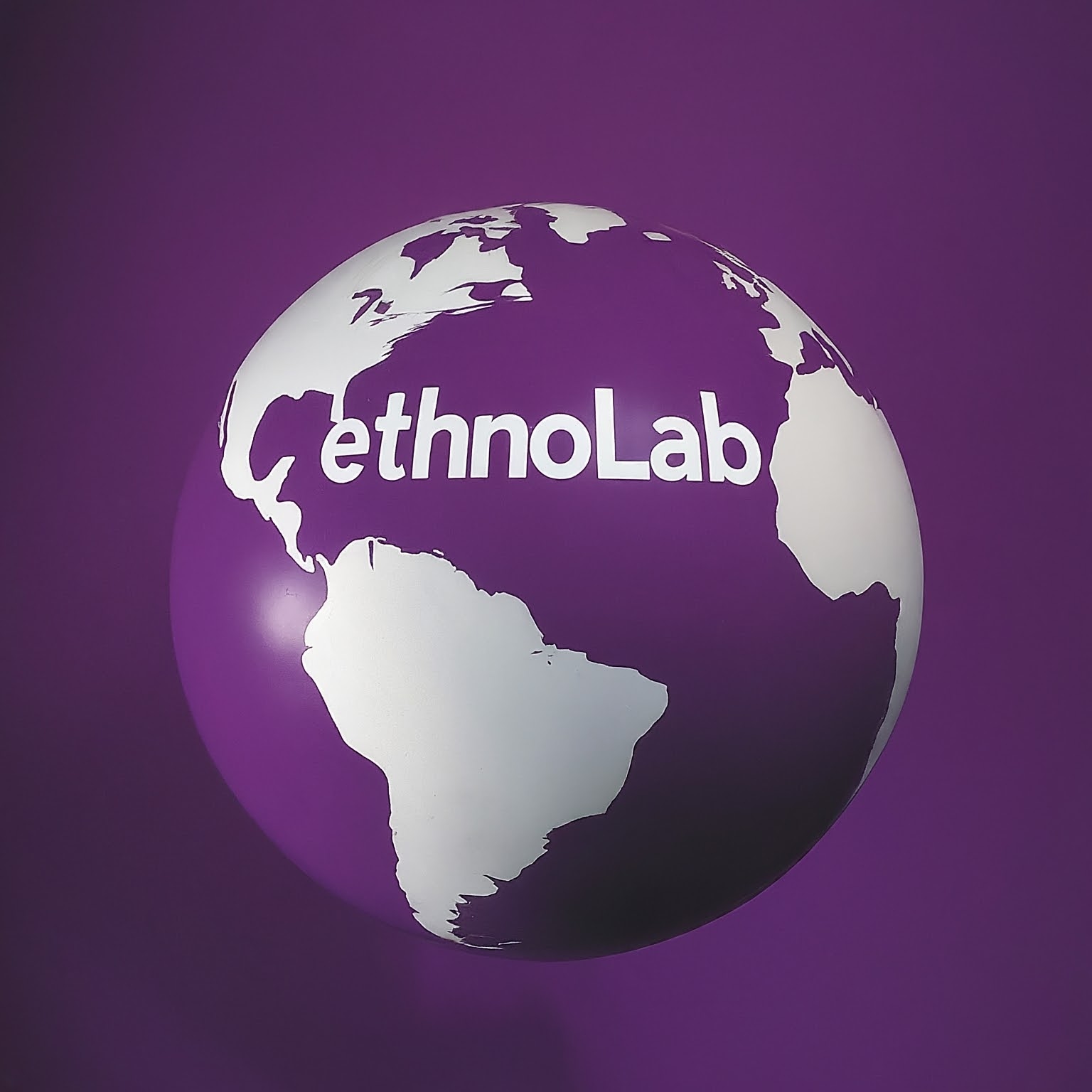 [Speaker Notes: Other open-access resources we have developed aim to enrich training of cross-cultural methods using anthropological data:

[click]A visual 8-chapter introduction to the fundamentals of cross-cultural research [click for image]

[click]Explaining Human Culture: a searchable summary of  results of over 1200 cross-cultural studies with 12 broad topical overviews [click for picture]

[click]Coming this fall: A more advanced course based on NSF-supported Summer Institutes for Cross-Cultural Anthropological Research[click for image]

[click]Coming this fall: A resource called ethnoLab based on analysis of the entire HRAF corpus using natural language processing.  The results will help students and researchers find appropriate information, identify trends and patterns in ethnographic data, as well as trends and patterns in ethnographic writing over time and space.
TURN OVER TO MIKE]
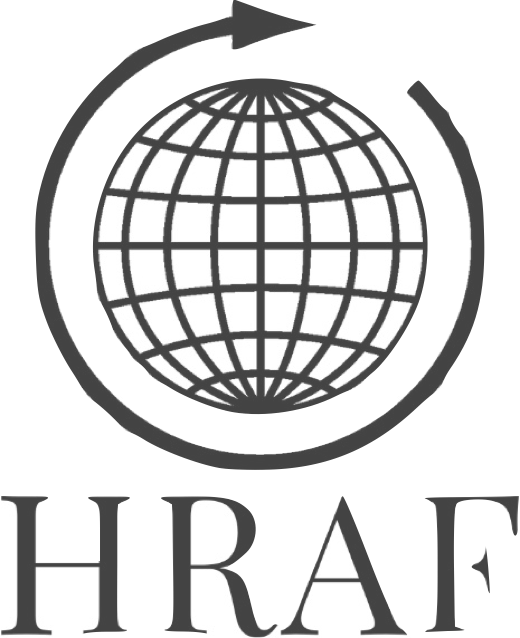 ethnoLab: Introduction
eHRAF is a corpus of nearly 8000 trusted ethnographic sources covering 365 cultures; human indexed
ethnoLab expands eHRAF with tools for improving search and analysis of search results
We have used natural language processing (NLP) and machine learning (ML) to help users draw connections between concepts across eHRAF paragraphs, regions, cultures
ethnoLab can help you explore useful search terms for eHRAF, and provide additional outcomes for the results of a search beyond simply reading these
Demo: using NLP to enhance user-experience and paragraph retrieval when searching in eHRAF. Addresses large learning curve for classroom use case.
[Speaker Notes: Artificial Intelligence (AI) - technology that enables computers and machines to simulate human intelligence and problem-solving capabilities
Machine Learning (ML) - a subfield of AI where data of all varieties is transformed into algorithms that can perform tasks previously limited to  humans, including making predictions, classifications and other decisions
Natural Language Processing (NLP) - a subfield of AI that uses ML to develop systems that can manipulate, interpret and generate information presented in human languages; in other words, analyse productions in  text or speech.]
ethnoLab - Quick Demonstration
ethnoLab will officially open in September 2024.
You can access ethnoLab now, at https://ethnoLab.hraf.net, but contents are subject to change!
In the next couple of minutes we will look at a web application that helps explore keywords, relationships between keywords, and the ethnography associated with these terms.
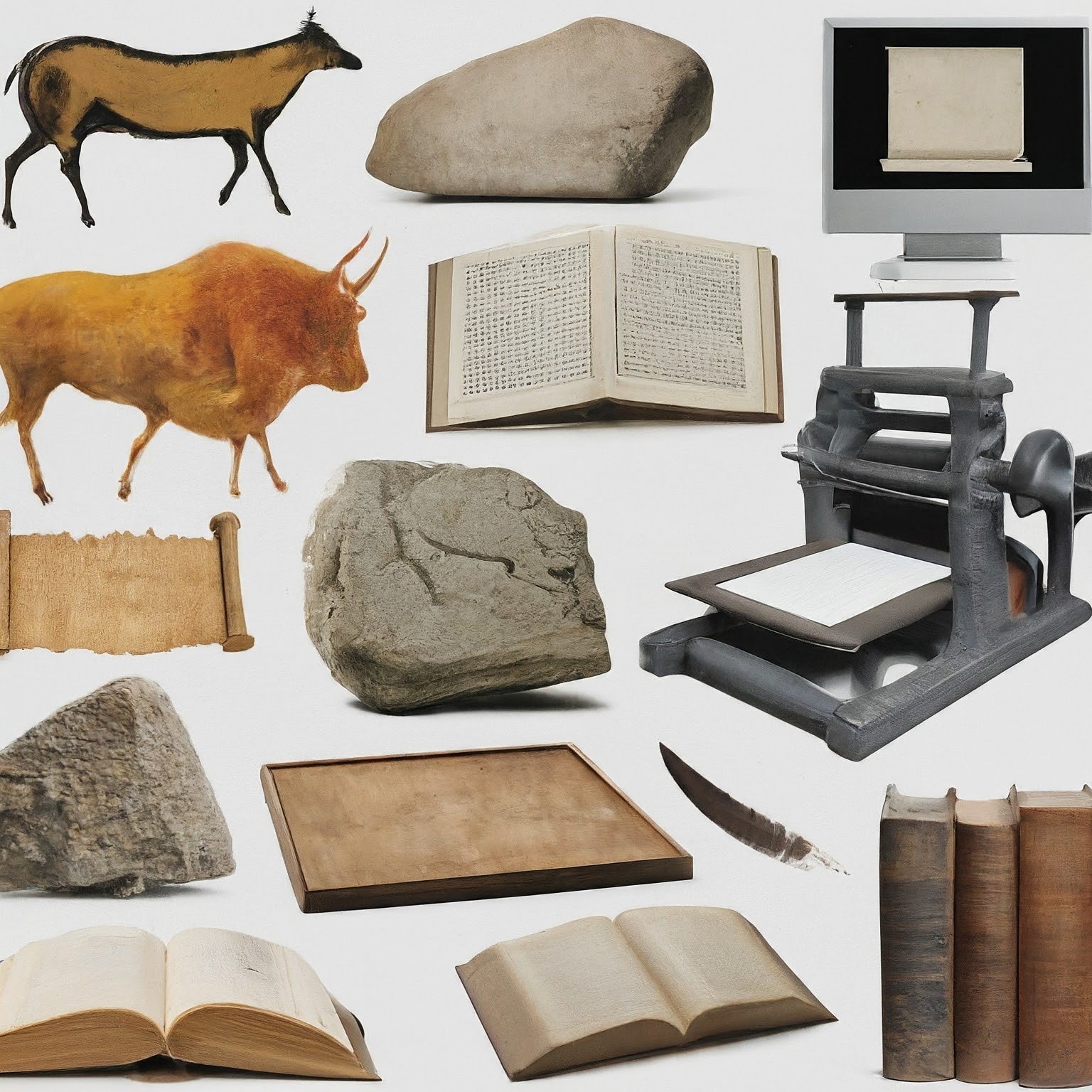 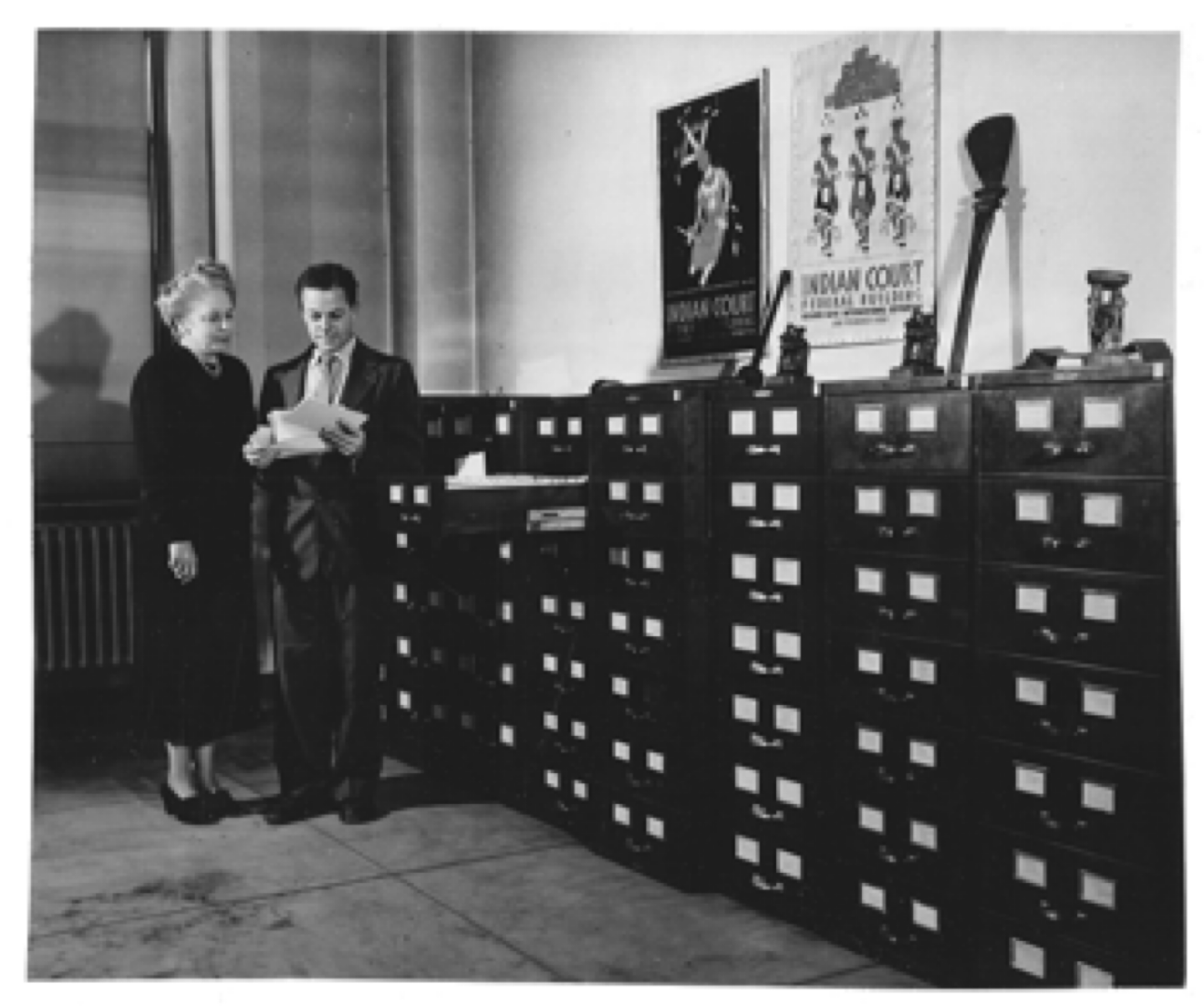 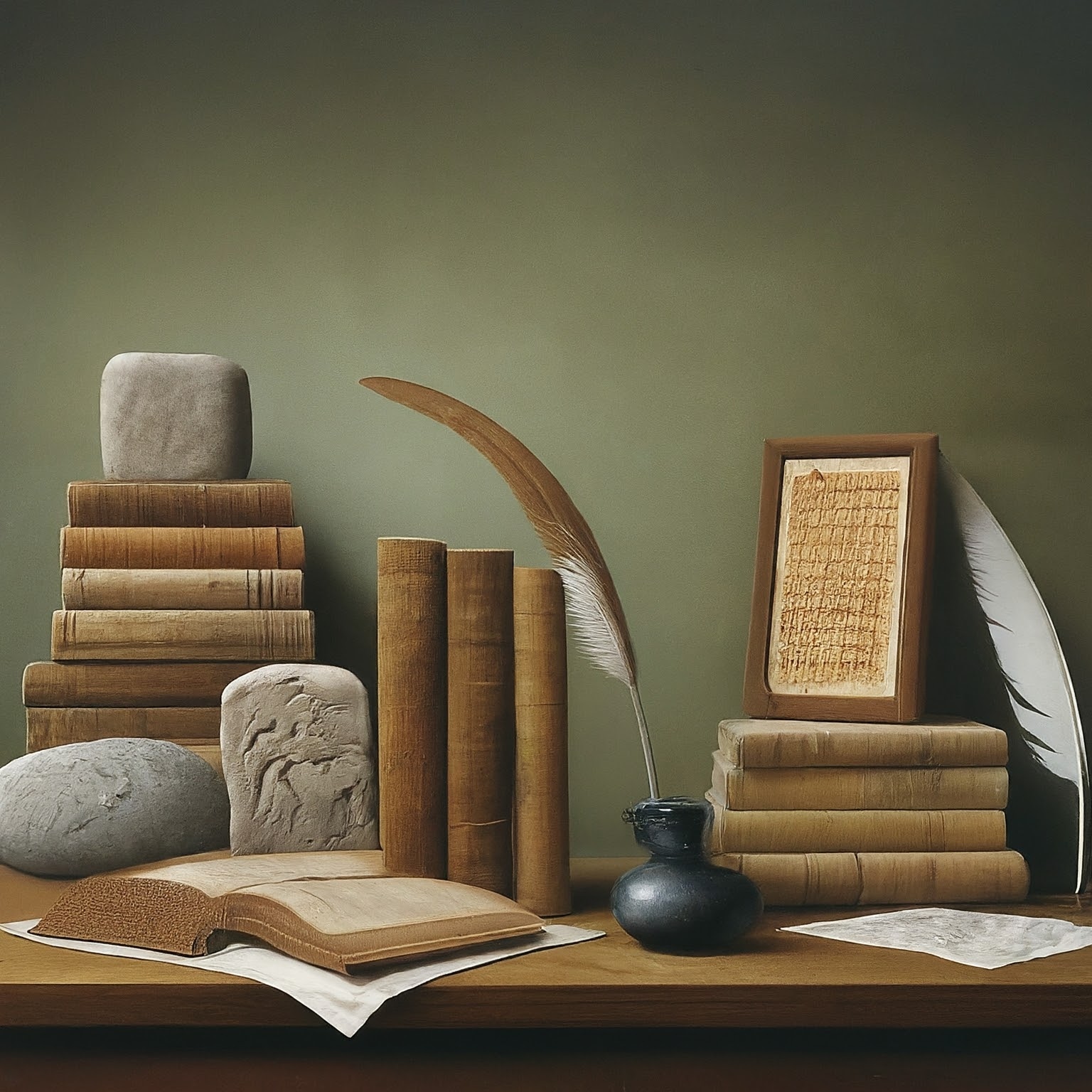 Teaching Anthropology Globally with HRAF Resources
Francine Barone, Michael Fischer, Benjamin Kluga, Carol R. Ember and Matthew Longcore
RAI 2024, London: Anthropology & Education, P50, June 25, 2024
This material is based in part upon work supported by the NSF 
under Grant Number 2024286. HDNS-I:  Infrastructure for 
Knowledge Linkages from Ethnography of World Societies.
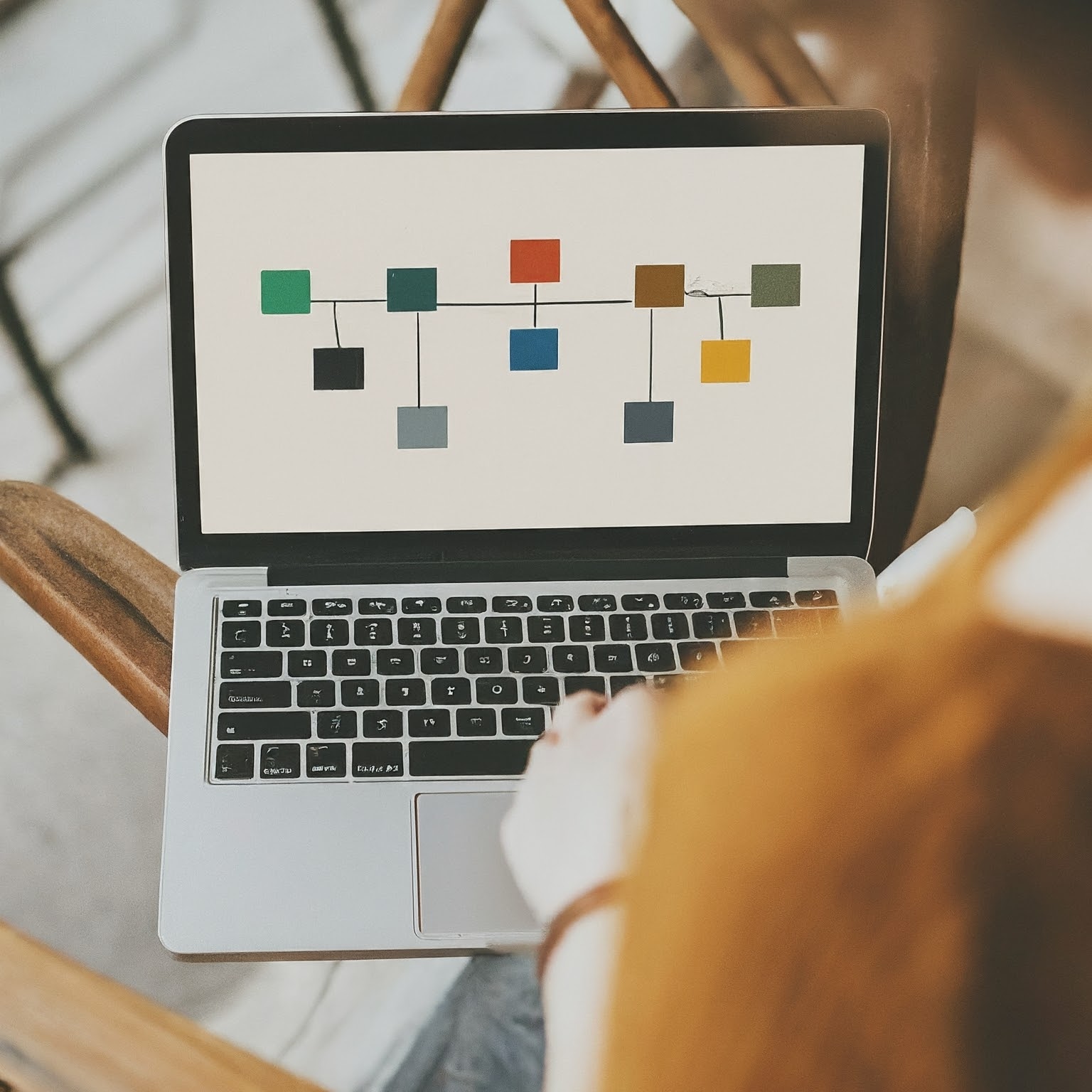 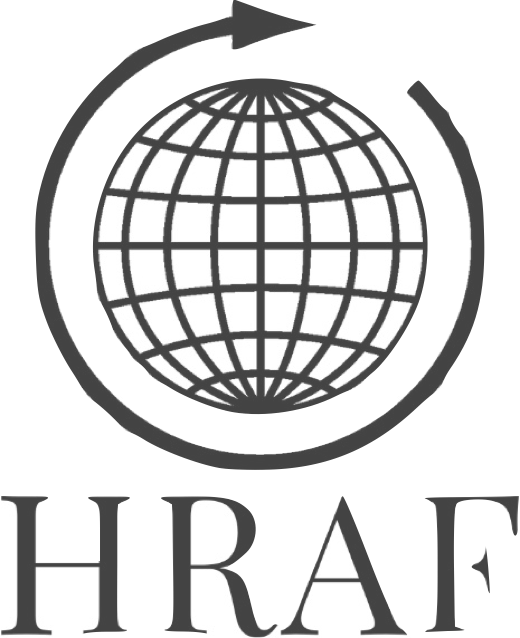 ethnoLab: Why should anthropologists be interested in AI based tools?
AI is working its way into nearly all spheres of life, with broad implications for anthropologists
AI is Augmented Intelligence, rather than artificial intelligence that instructs. “Garbage in, Garbage out”
It is how people use AI that will impact what it means to be human, not the technology itself
Anthropologists can contribute to shaping AI applications and AI driven processes
AI can identify patterns across large amounts of data, such as the ethnographic corpus curated by HRAF
It is up to anthropologists to assess the significance of these patterns
AI-related methods will change the way we practice, learn and teach anthropology. 
And the way anthropological knowledge is shared and understood within and outside anthropology? 
ethnoLab is HRAF’s latest approach to applying AI responsibly to a classroom environment
[Speaker Notes: AI is working its way into nearly all spheres of life, with broad implications for anthropologists.
AI is more like Augmented Intelligence for the person using it, rather than an autonomous artificial intelligence that instructs. Value of outcomes is based more on the user’s ability than the AI. As with other areas of human process, “Garbage in, Garbage out”.
It is how people use AI that will influence the process of transforming what it means to be human, not the technology itself.  In a diverse multicultural world it will be important for anthropologists to be engaged both in identifying the gaps in AI applications and AI driven processes  to influence adoption and use  of AI to support rather than oppress people, to moderate  its impact on the daily lives, cultural identities, and perceptions of reality throughout the world.
AI-related methods will change the way we practice, learn and teach anthropology.  And the way anthropological knowledge is shared and understood within and outside anthropology? 
ethnoLab is HRAF’s approach to applying AI responsibly to a classroom environment]